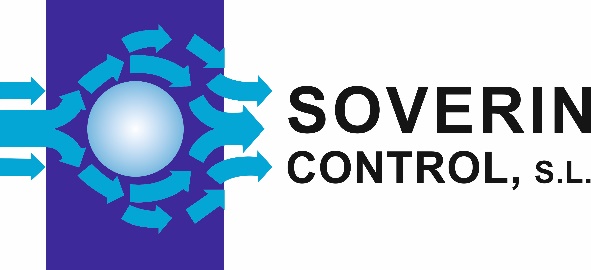 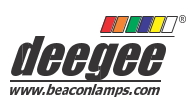 Indicadores acústicos accionados manualmente (manivela) HDS-3
200
770
440
330
Indicador acústico de aluminio fundido, diseñado como alarma de respaldo cuando se produce un corte de energía o para aplicaciones en las que no se dispone de electricidad.

El indicador acústico se asienta sobre el accesorio de montaje, sujetado con el pie del operador, mientras se acciona la manivela con la mano.

El asa en la parte superior del acústico puede ajustarse para modificar el sonido según sea necesario.

Simple sin necesidad de mantenimiento
SOVERIN CONTROL, S.L. Alameda Urquijo, 80 oficinas - 48013 – BILBAO (Vizcaya)
Tfno: +34 94 454 33 33 Fax: +34 94 454 50 77 E-mail: info@soverincontrol.com Pag web: www.soverincontrol.com